Жанр(РОМАНСА)напрямую возник благодаря литературе
*Так как в средневековых западноевропейских литературах и в подражательной поэзии позднейших поэтов романсов называли лирическое любовное стихотворение песенного народного склада.
*А в испанской литературе романсом называли старинное стихотворение с историческим или этическим сюжетом.
РОМАНС - испанское слово
Позже романсом стали называть небольшим вокальным произведение для  1-го или 2-х голосов на слова какого-нибудь стихотворения с инструментальным аккомпанементом.
Романс в России
Во времена Петра 1 были введены новые правила , касаемые культурного досуга дворянского сословия.
Обязательным стало домашнее музыкальное образование, что привело к созданию так называемых «музыкальных салонов»
*Со становлением русской музыкальной профессиональной школой в лице М.Глинки, П.Чайковского и других композиторов, романс превратился в изюминку вокальной музыке.
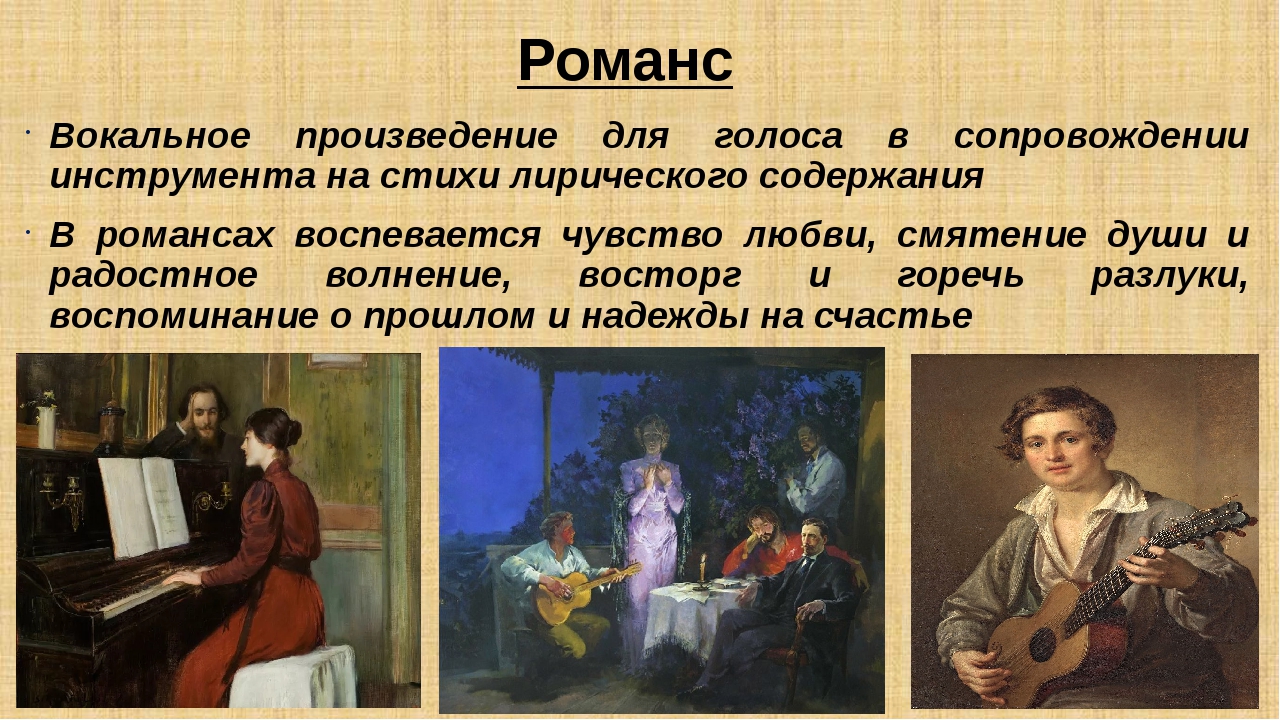 «Я помню чудное мгновенье…»М.И.Глинка, А.С.Пушкин.
Это стихотворение Пушкин посвятил Екатерине Ермолаевне Керн. Этот романс-вершина русской вокальной лирики 19 века . Художественное совершенство в полном слиянии музыкального языка с поэтическим. 3 раздела-3 поворота сюжета(встреча , разлука, надежда на новую встречу );и каждый из разделов точно соответствует  настроению стиха.
Романс принято относить к камерной вокальной музыке , почему?
Камерная музыка предназначена для небольшого количества слушателей и исполнителей( от лат.Camera-комната).
Романс , как откровение героя, о котором не «кричат на весь мир», а делятся в доверительной беседе с близкими людьми
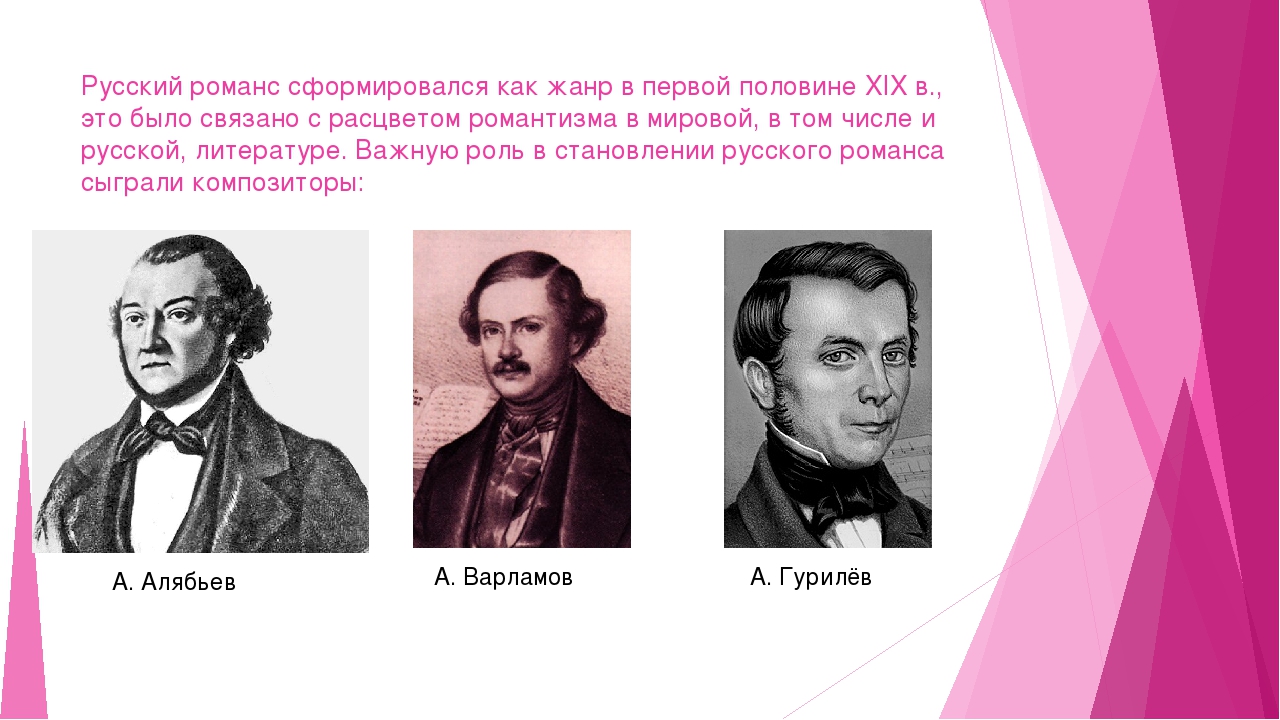